Aktuelle Daten zu bakt. Infektionen aus ARS, v.a. Pneumokokken
ARS: Invasive Isolate (Blutkultur + Punktat) pro Quartal: 
GAS, Haemophilus influenzae, Streptococcus pneumoniae und Neisseria meningitidis, 2017-2023*
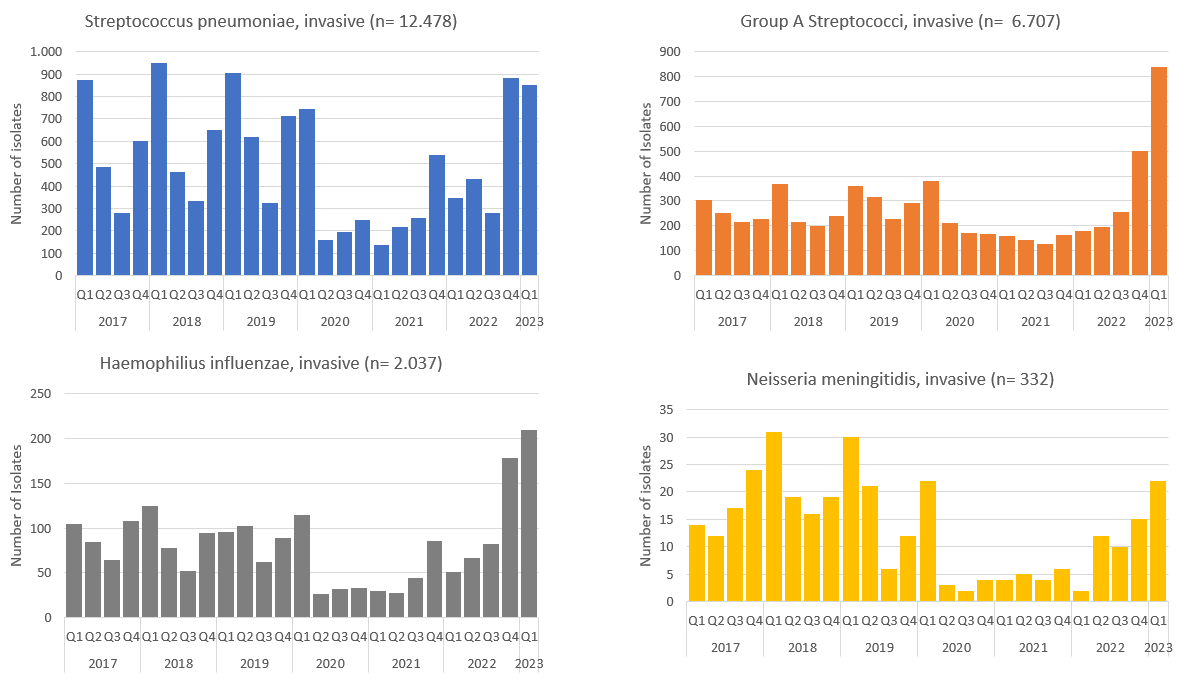 2
* Q1/2023: mglw. noch unvollständige Daten
Datenstand 11.04.2023